ỦY BAN NHÂN DÂN QUẬN LONG BIÊN
TRƯỜNG TIỂU HỌC ÁI MỘ B


PHÂN MÔN: ĐỊA LÍ
BÀI 6: MỘT SỐ DÂN TỘC Ở TÂY NGUYÊN
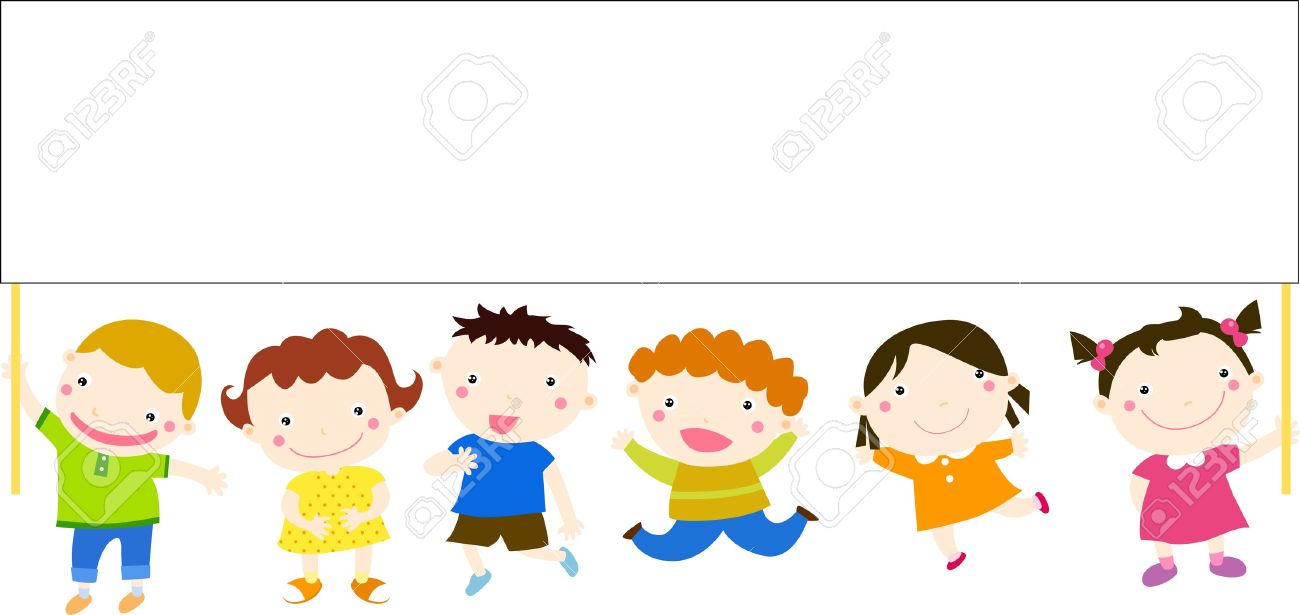 KHỞI ĐỘNG
Tây Nguyên có những cao nguyên nào? Hãy chỉ vị trí các cao nguyên trên lược đồ các cao nguyên ở Tây Nguyên?
Kon Tum
Plây Ku
Đắk Lắk
Lâm Viên
Di Linh
Khí hậu ở Tây Nguyên có mấy mùa?
Khí hậu Tây Nguyên có hai mùa rõ rệt là mùa mưa và mùa khô.
Địa lí 4
BÀI 6: MỘT SỐ DÂN TỘC Ở TÂY NGUYÊN
Yêu cầu cần đạt
Tây Nguyên có nhiều dân tộc chung sống nhưng lại thưa dân nhất nước ta.
Mô tả trang phục truyền thống của một số dân tộc ở Tây Nguyên.
KHÁM PHÁ
1. Tây Nguyên – nơi có nhiều dân tộc chung sống.
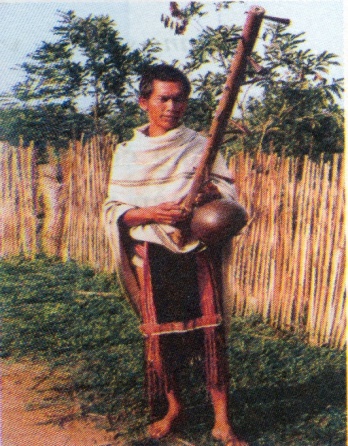 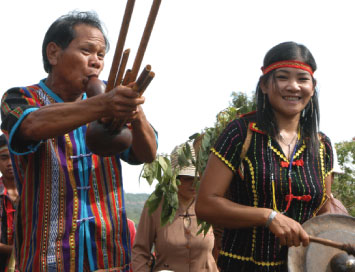 Kể tên một số dân tộc sống ở Tây Nguyên?
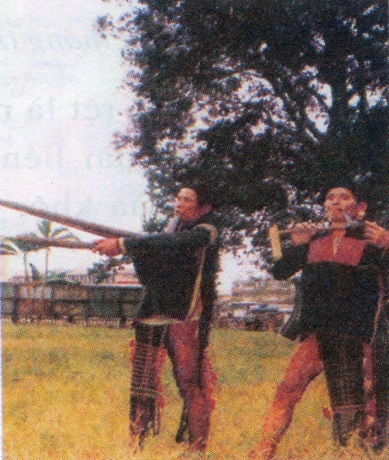 Xơ-đăng
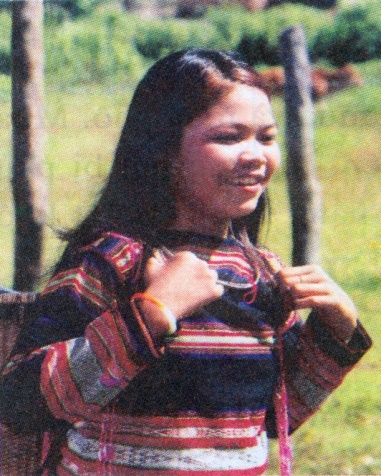 Ba-na
Ê- đê
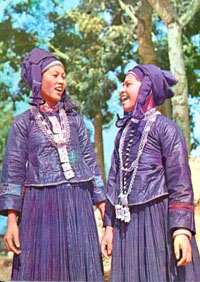 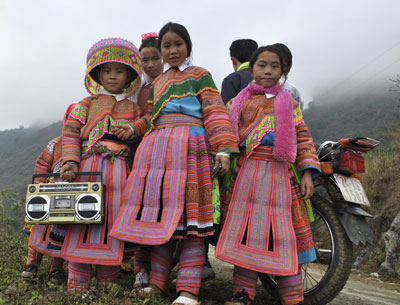 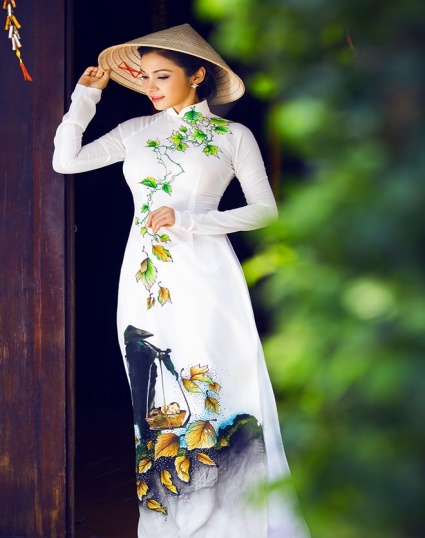 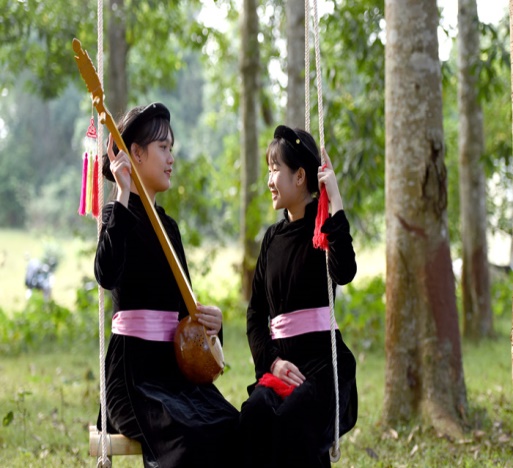 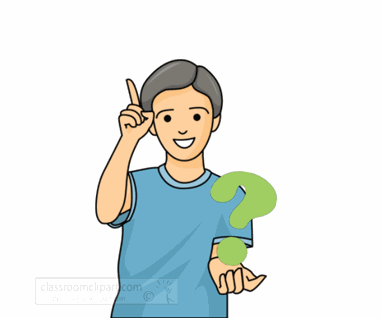 Nùng
Gia-rai
Tày
Kinh
Mông
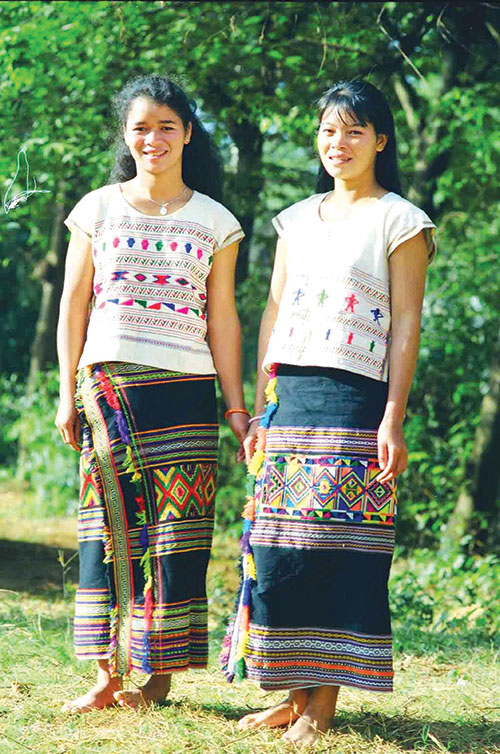 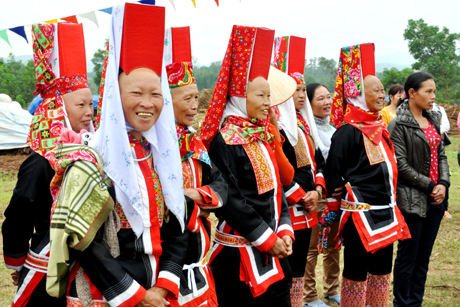 Mạ
Dao
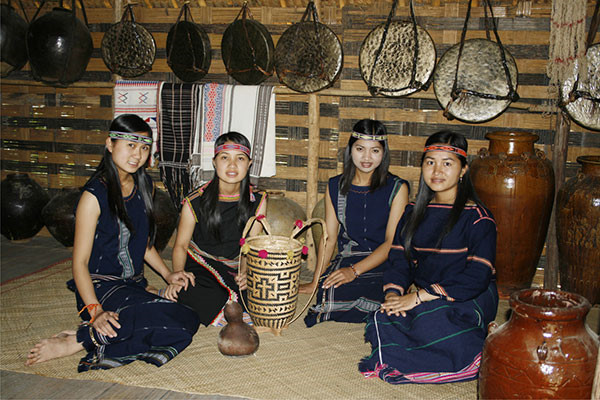 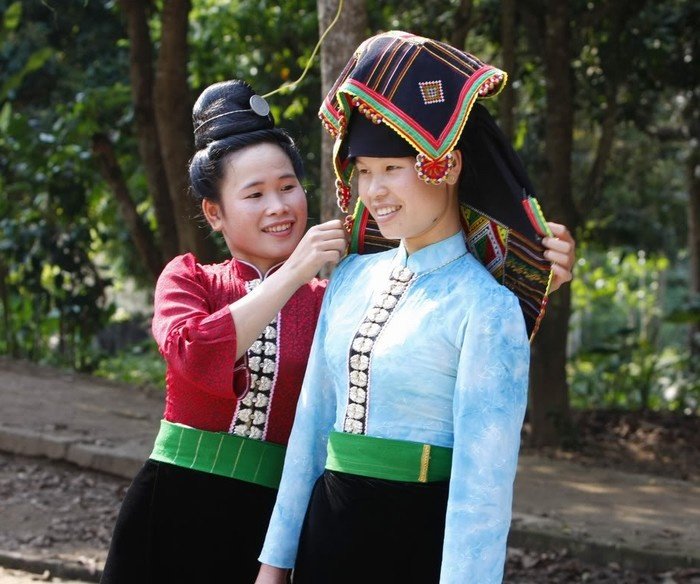 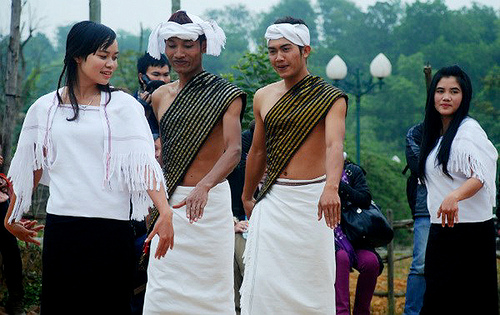 Chu Ru
Thái
Cờ Ho
Khi nhắc đến Tây Nguyên người ta thường gọi là vùng gì? Vì sao lại gọi như vậy?
Khi nhắc đến Tây Nguyên người ta thường gọi là vùng kinh tế mới. Vì đây là vùng mới phát triển, đang cần nhiều người đến khai hoang, mở rộng, phát triển thêm.
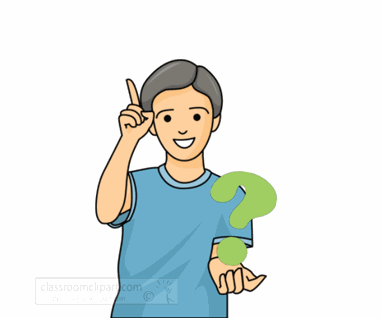 Mỗi dân tộc ở Tây Nguyên có những đặc điểm gì riêng biệt?
Mỗi dân tộc ở Tây Nguyên có những đặc điểm riêng biệt như tiếng nói, tập quán, một số nét văn hoá.
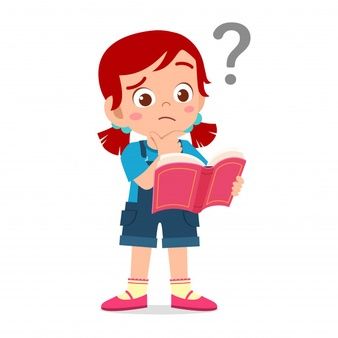 Để Tây Nguyên ngày càng giàu đẹp, nhà nước cùng các dân tộc ở đây đã và đang làm gì?
Để Tây Nguyên ngày càng giàu đẹp, nhà nước cùng các dân tộc ở đây đã và đang cùng chung sức xây dựng Tây Nguyên giàu đẹp hơn.
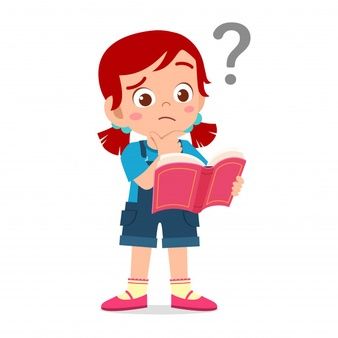 KẾT LUẬN:
Mỗi dân tộc có một tiếng nói, tập quán sinh hoạt riêng nhưng đều cùng chung sức xây dựng Tây Nguyên trở nên ngày càng giàu đẹp.
2. Nhà rông ở Tây Nguyên.
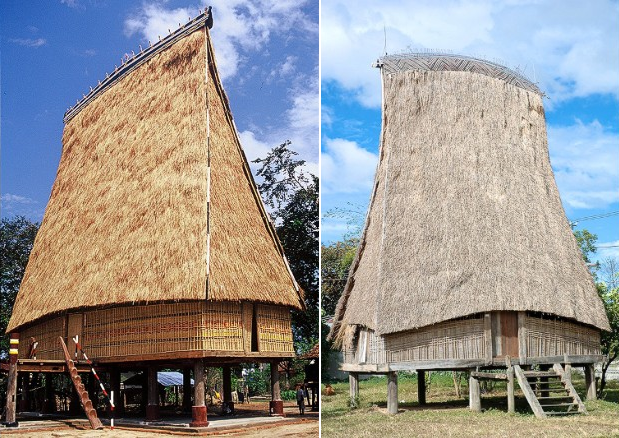 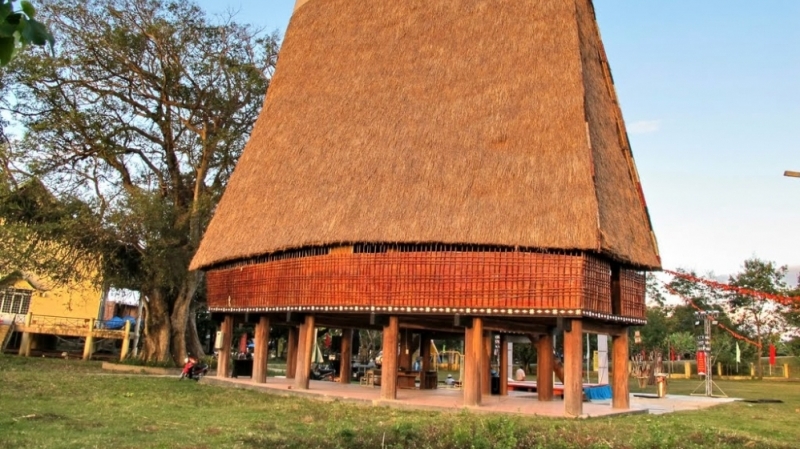 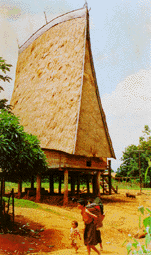 Thảo luận nhóm
1. Mô tả đặc điểm nổi bật của nhà rông? 
Nhà rông được dùng để làm gì?
Sự to, đẹp của nhà rông biểu hiện cho điều gì?
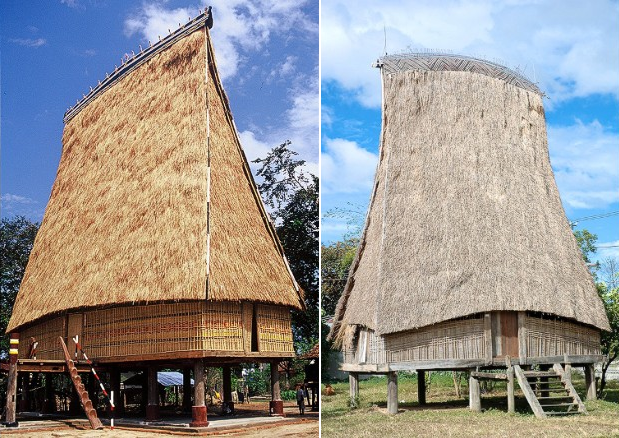 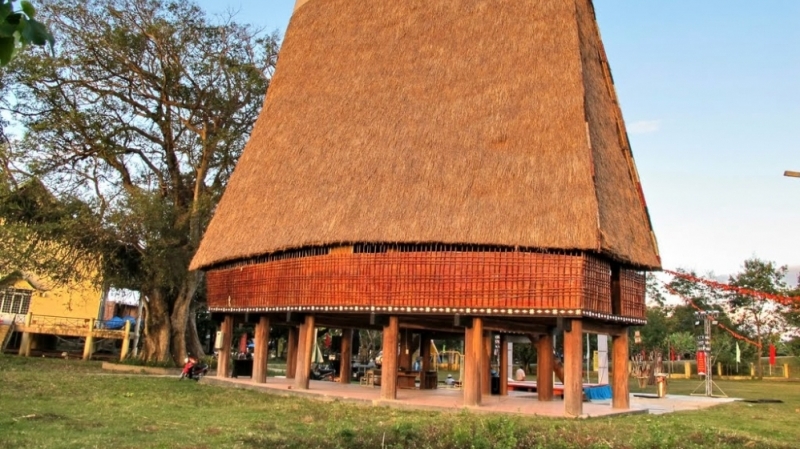 Lợp bằng cỏ tranh, hoặc lá.
Mái giống lưỡi búa hướng lên trời như thách thức thời gian….
- Là ngôi nhà chung lớn nhất của buôn. Nơi sinh hoạt tập thể (hội họp, tiếp khách), sinh hoạt tín ngưỡng.
10m
4 - 6m
15 – 16m
Xây dựng nhà rông
Các loại nhà rông
Nhà rông người Ba Na
Nhà rông người Ê-đê ở Đắk Lắk
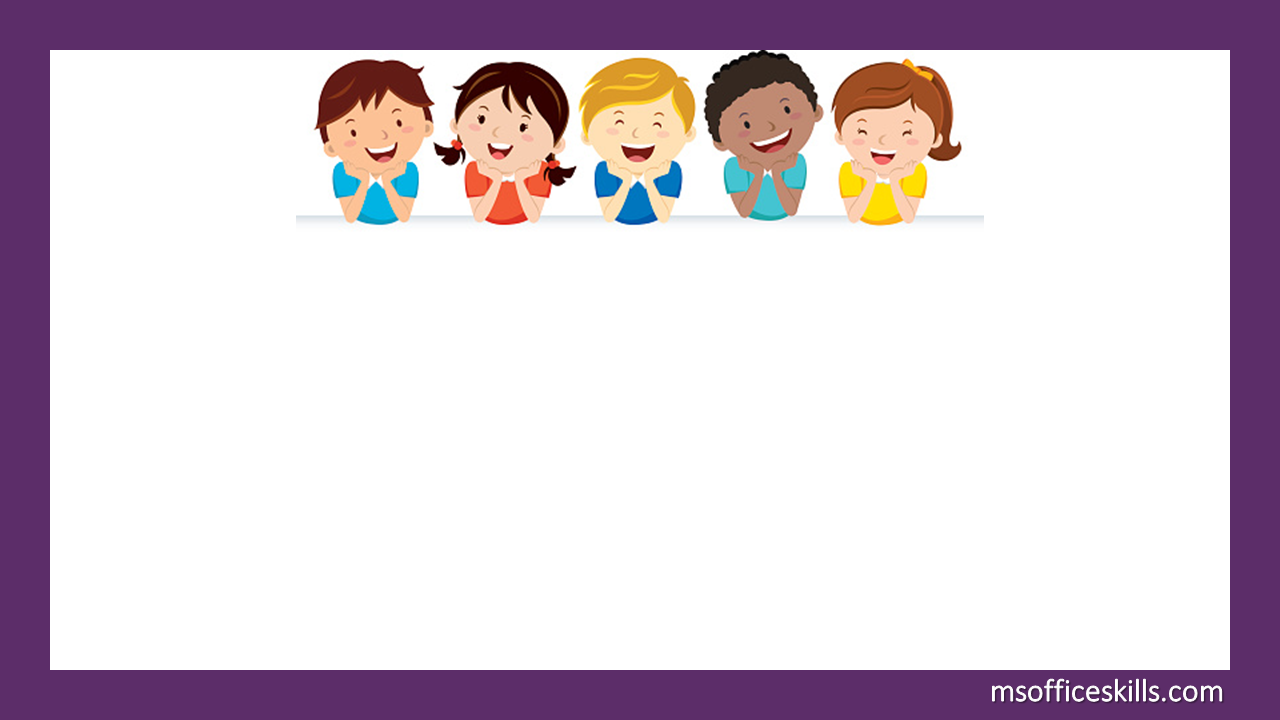 Kết luận
Các dân tộc ở tây Nguyên sống tập trung thành buôn, mỗi buôn có một nhà rông. Nhà rông là ngôi nhà chung lớn nhất của buôn: dùng để sinh hoạt tập thể, hội họp, tiếp khách,….
3. Trang phục, lễ hội
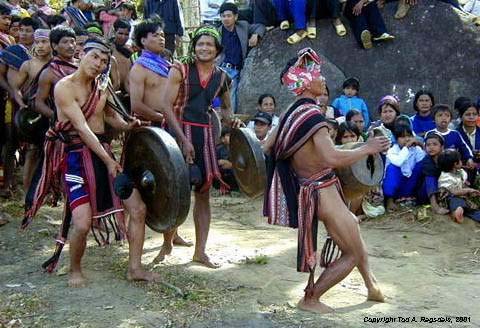 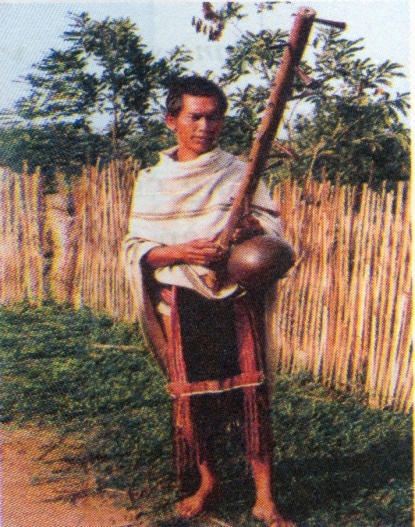 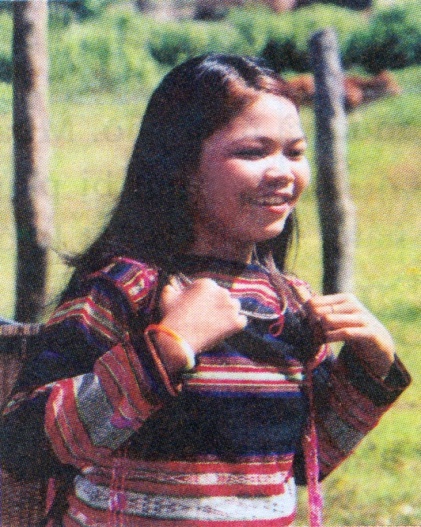 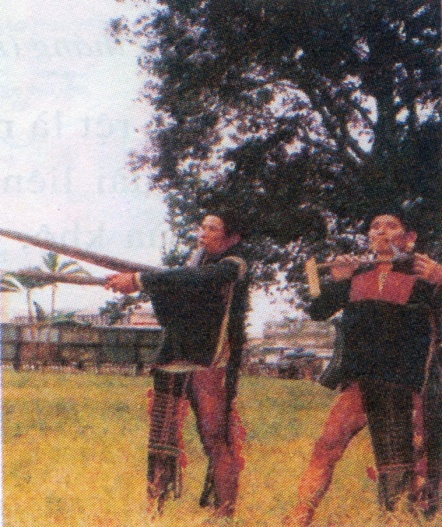 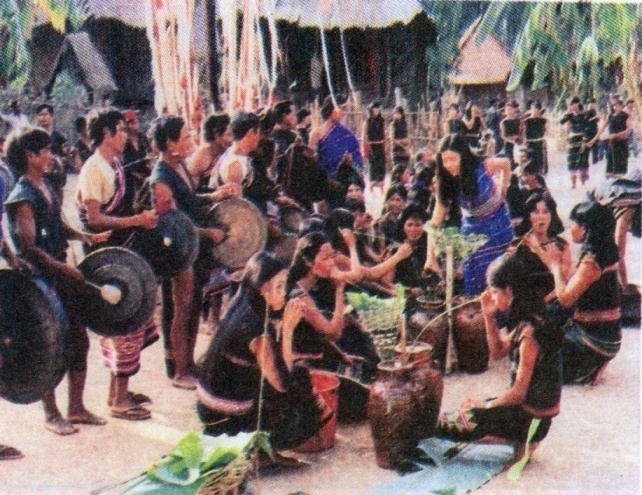 Nhóm 1 – 3 – 5: Tìm hiểu trang phục
Nhóm 2 – 4 – 6: Tìm hiểu lễ hội
+ Nam, nữ mặc như thế nào?
+ Trang phục đi hội thế nào?
+ Lễ hội tổ chức vào dịp nào?
+ Có những lễ hội nào, hoạt động trong lễ hội là gì?
Trang phục các dân tộc Tây Nguyên
Trang phục người Mông
Trang phục người Gia - rai
Trang phục người Xơ-đăng
Người dân Tây Nguyên ăn mặc đơn giản, nam thường đóng khố, nữ thường quấn váy. Trang phục khi đi hội của người dân thường được trang trí hoa văn niều màu sắc. Cả nam, nữ đều đeo vòng bạc.
Lễ hội thường được tổ chức vào mùa xuân hoặc sau mỗi vụ thu hoạch. Các hoạt động trong lễ hội thường là nhảy múa, uống rượu cần, đánh cồng chiêng.
Lễ ăn cơm mới
Lễ đâm trâu mừng nhà rông mới
Uống rượu cần
Kể tên một số nhạc cụ ở Tây Nguyên mà em biết?
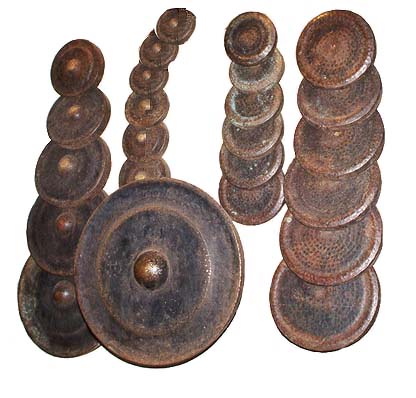 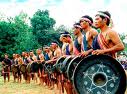 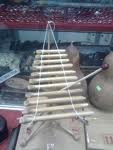 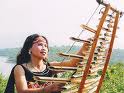 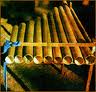 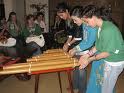 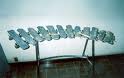 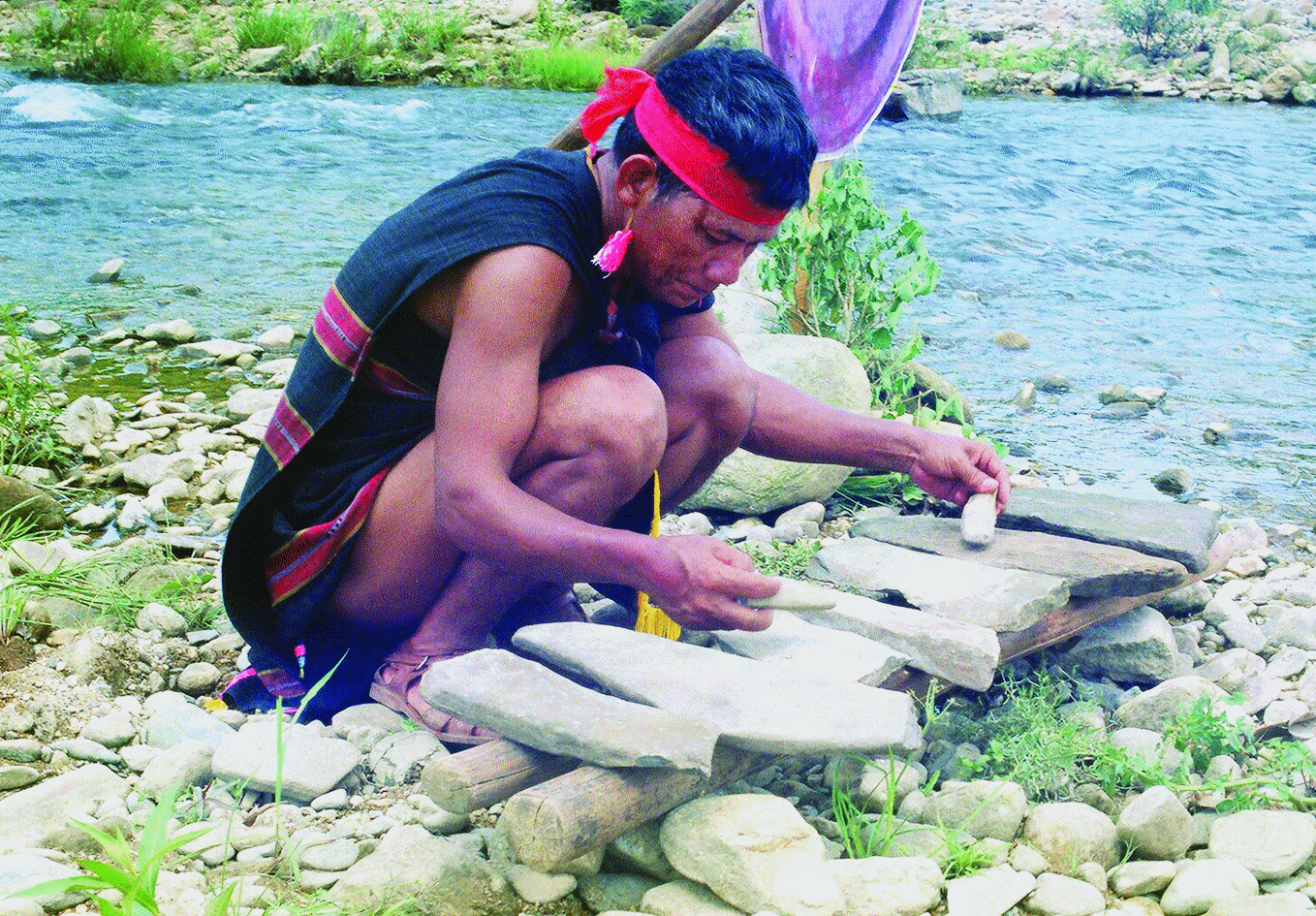 Đàn goòn
cồng, chiêng
Đàn T.rưng
Cồng, chiêng
Đàn Tơ rưng
Đàn đá
Đàn Kroong-pút
* Bài học:
- Tây Nguyên tuy có nhiều dân tộc cùng chung sống nhưng đây là nơi thưa dân nhất nước ta.
- Các dân tộc Tây Nguyên sống tập trung thành các buôn, sinh hoạt tập thể ở nhà rông. Người dân nơi đây rất yêu thích nghệ thuật và sáng tạo ra nhiều loại nhạc cụ dân tộc độc đáo.
Vận dụng
Em hãy chọn những dân tộc sau, dân tộc nào sống lâu đời ở Tây nguyên ? Những dân tộc nào từ nơi khác đến?
Mường
Ba-na
Mông
Tày
Ê-đê
Kinh
Gia-rai
Những dân tộc sống lâu đời.
Những dân tộc từ nơi khác đến.
Em có suy nghĩ gì về tình đoàn kết các dân tộc ở Tây Nguyên cũng như tình đoàn kết của các dân tộc trên toàn đất nước Việt Nam?
Tây Nguyên có nhiều dân rộc sinh sống, các dân tộc ở đây đều đoàn kết bảo vệ Tây Nguyên trước giặc ngoại xâm,  chung tay xây dựng Tây Nguyên ngày càng giàu đẹp cũng như tất cả các dân tộc trên đất nước ta chung sức xây dựng đất nước Việt Nam ngày càng phát triển.
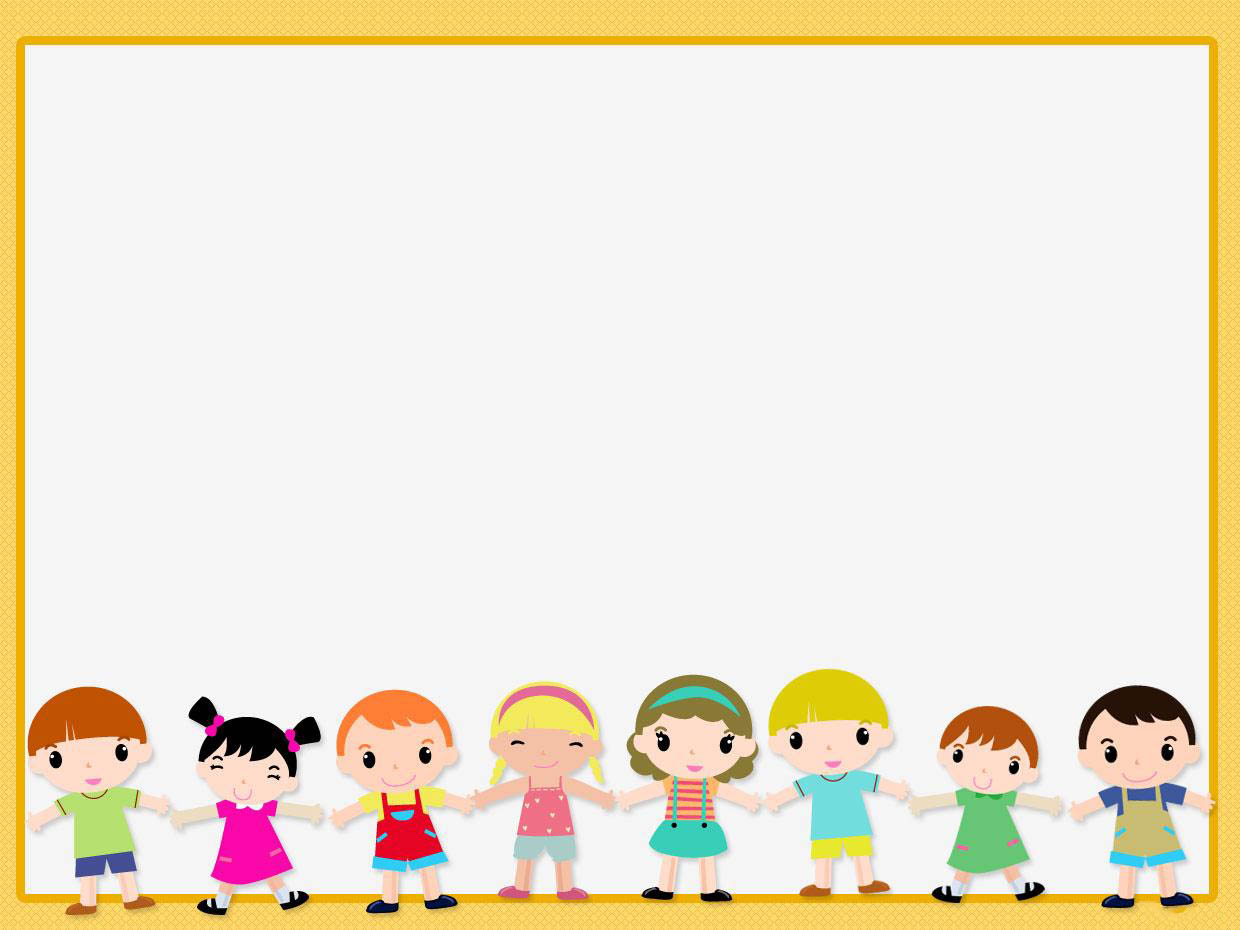 Chúc các em chăm ngoan, học giỏi.
Địa lí
Bài 6: Một số dân tộc ở Tây Nguyên
1. Tây Nguyên – nơi có nhiều dân tộc chung sống
    - Những dân tộc sống lâu đời: Gia – rai, Ê – đê, Ba – na, Xơ – đăng….
   - Những dân tộc từ nơi khác đến: Kinh, Mông, Tày, Nùng……
2. Nhà rông ở Tây Nguyên
   - Là ngôi nhà chung lớn nhất của buôn
   - Là nơi sinh hoạt tập thể: hội họp, tiếp khách của buôn.
3. Trang phục, lễ hội
   - Trang phục: + Nam: đóng khố
                           + Nữ: quấn váy 
   - Lễ hội: tổ chức vào mùa xuân hoặc sau mỗi vụ thu hoạch